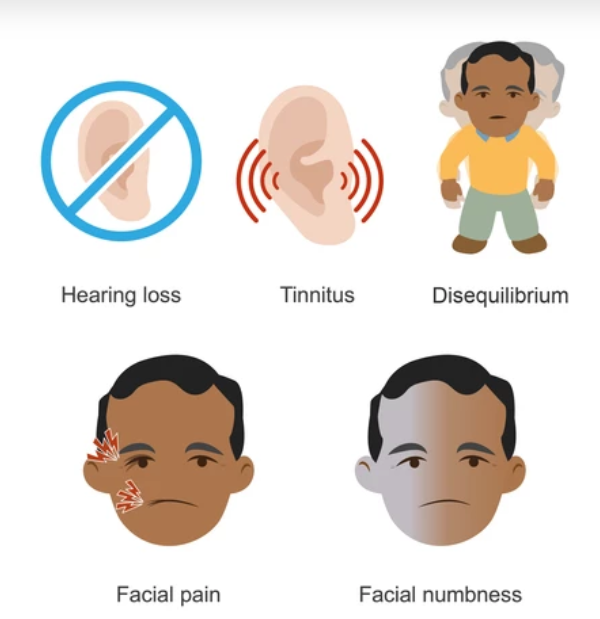 Vestibular Schwannoma
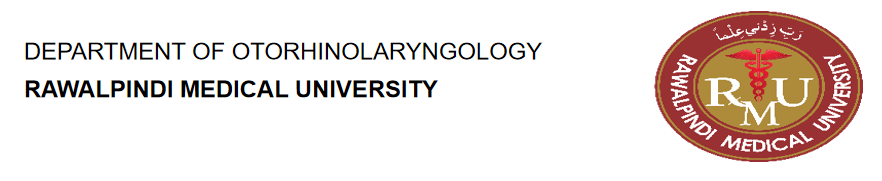 University Motto, Vision, Values & Goals
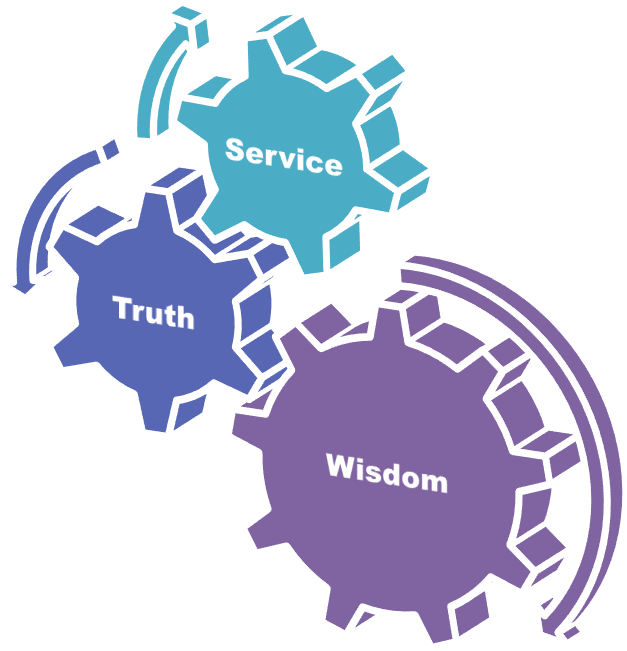 Mission Statement
To impart evidence-based research-oriented health professional education 
Best possible patient care
Mutual respect, ethical practice of healthcare and social accountability.

Vision and Values
Highly recognized and accredited centre of excellence in Medical Education, using evidence-based training techniques for development of highly competent health professionals, who are lifelong experiential learner and are socially accountable.
Goals
The Undergraduate Integrated Learning Program is geared to provide you with quality medical education in an environment designed to:
Sequence of LGIS
Learning objectives
Development (core concept = 60%)
Anatomy, physiology, biochemistry (spiral integration 8%)
Pathology and community medicine (horizontal integration 20%)
Related clinical medical surgical (vertical integration – 7%)
Research, family medicine, bioethics, artificial intelligence (5%)
Prof Umer Model Of Integrated Lecture
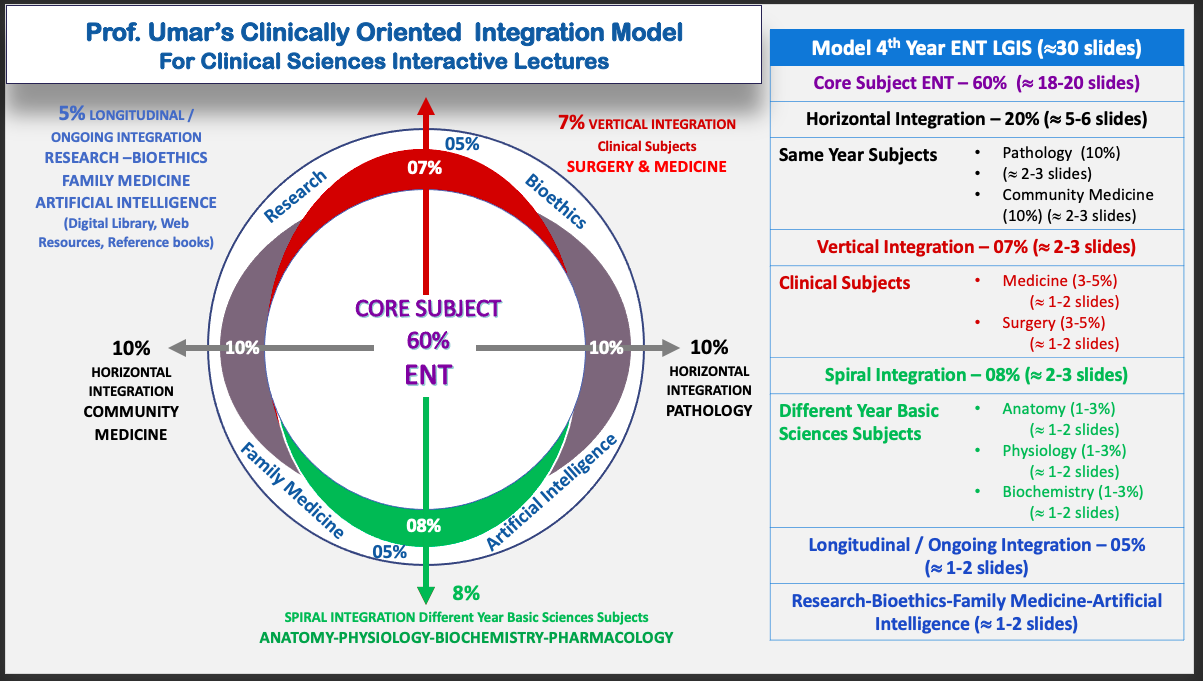 Definition
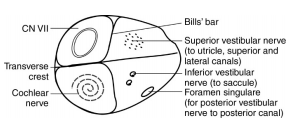 Benign tumor arising from abnormally proliferative schwann cell enveloping lateral portion of vestibular nerve in internal acoustic meatus
Represent ~80% of cerebellopontine angle (CPA) masses. 
Bilateral vestibular schwannomas are strongly suggestive of neurofibromatosis type 2 (NF2).
[Speaker Notes: . They were classically described as originating near the transition zone between glial and Schwann cells but contemporary data suggests they can originate at any point along the nerve
 In over 90% of cases, these tumors arise from the inferior division of the vestibular nerve 8. Less than 5% cases arise from the cochlear component of the vestibulocochlear nerve (CN VIII)]
GROWTH
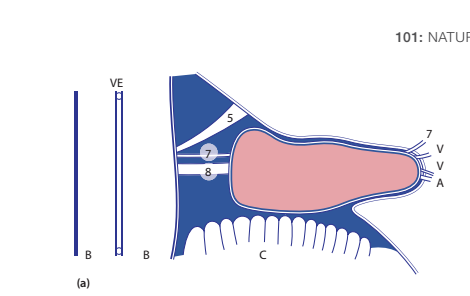 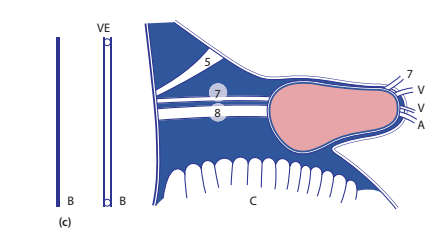 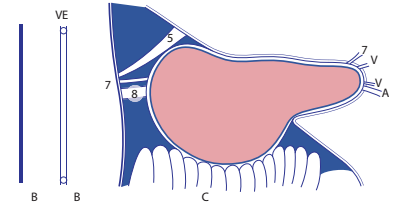 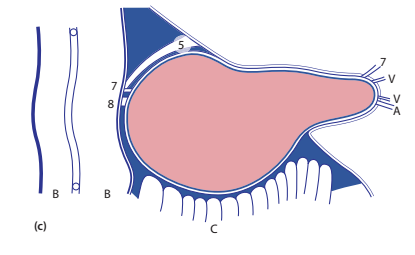 KOOS CLASSIFICATION
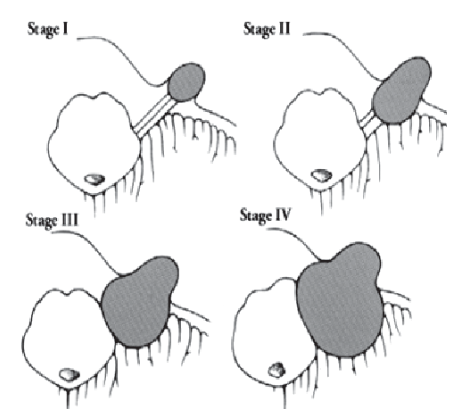 Fundus empty or not
tumor cystic or not
DIAGNOSIS
AUDIOLOGICAL TEST
 PTA Shows Sensorineural Hearing loss)
Speech Discrimination Score (Poor)
BERA
 1) interpeak latency (IPL) between waves I and III >2.5 ms, 
2) IPL between waves I and V >4ms, 
3) wave V interaural latency difference >0.2 ms
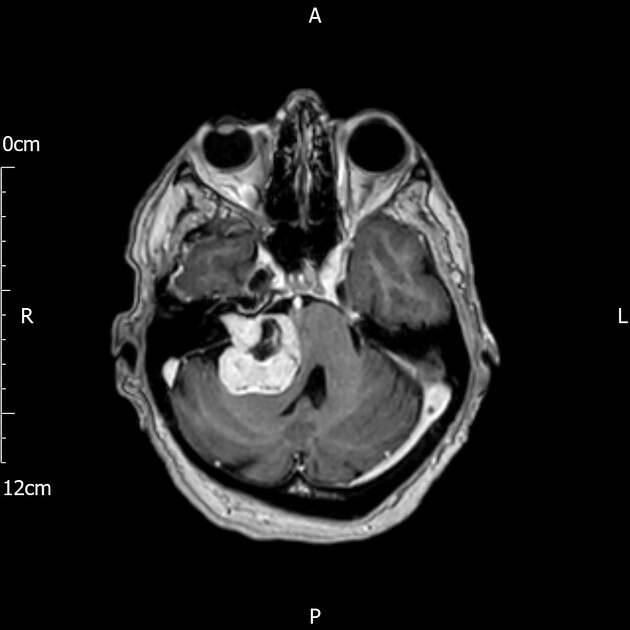 Radiological tests  MRI with gadolinium contrast gold standard for diagnosis of acoustic neuroma 
On imaging, they classically present as a solid nodular mass with an intracanalicular component
 They usually show intense contrast enhancement and, when larger, cystic degeneration can be present. Hemorrhagic areas may also be seen, but calcification is typically not present.
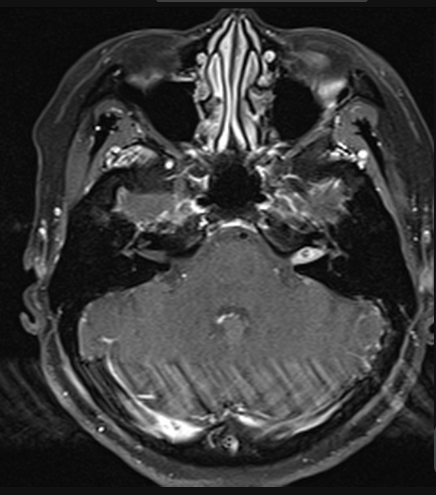 Tumor limited to Intracannalicular segment
Large tumor with brainstem displacement
TREATMENT STRATEGY
RadioSURGERY
Gamma knife surgery: radiation energy is converged on the tumour, thus minimizing its effect on the surrounding normal tissue.
Cyber knife It is more accurate. It uses real-time image guidance technology through computer-controlled robotics.
Translabyrinthine Approach
Translabyrinthine Approach
Middle cranial Fossa Approach
Middle cranial Fossa Approach
Retrolabyrinthine
Retrolabyrinthine
COMPLICATIONS
Death 1%
Arterial Bleeding(AICA, PICA, SCA)
Venous Bleeding(Mastoid Emissary Vein, Petrosal Vein)
Postop Hematoma
Brain Injury
Cerebellum(Retrosigmoid Approach Prolonged retraction)
Brain Stem: Large tumor Malacia of brainstem Breach of pia matter
Temporal Lobe Seizures( middle fossa approach)
Cranial Neuropathies
Facial Nerve increased risk of injury in tumor>4cm
Nervus Intermedius
Trigeminal Nerve >2cm tumor
Abducent & trochlear uncommon
Lower Cranial Nerves(Translabyrinthine approach/ during removal of inferior pole of tumor)
CSF Leakage(most common)
CSF otorrhea
CSF Rhinorrhea(translabyrinthine approach)
Meningitis, Encephalitis, Cerebritis: 1-5% risk (vancomycin and ceftriaxone 1st line)
VESTIBULAR NEURITIS VS LABYRINTHITIS
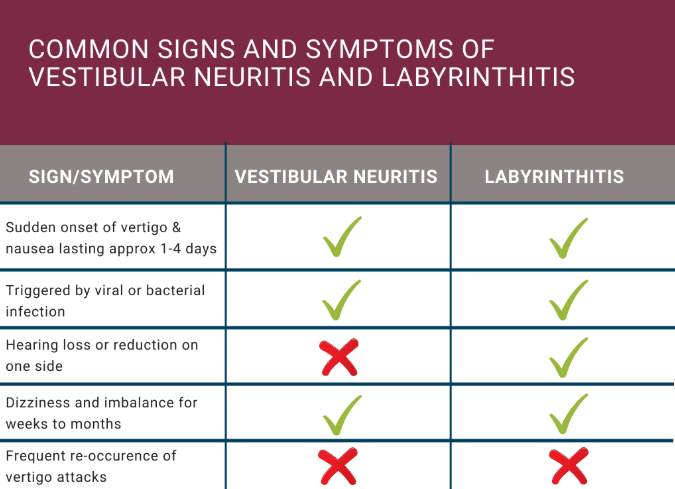 TREATMENT
In the initial stages of the illness, medications for nausea and dizziness may be prescribed. Sometimes corticosteroids are also given to reduce the inflammation.
These medications include anti emetics, betahistine,labyrinthine sedatives.
In case of labyrinthitis ,intravenous antibiotics are also required

Vestibular rehabilitation exercises can help to re-train the brain and create new connections from the inner ear to the brain to re-route around the damaged area of the nerve.
Biomedical Ethics
Before doing any medical and surgical treatment, informed consent must be taken 
Prognosis should be explained to patients and attendants.
Family Medicine
Any patient who presents with progressive hearing loss in middle age should be referred to ENT specialist and tested for audiological assessment.
Artificial Intelligence
Cyber Knife is a new technique in the treatment of Acoustic Neuroma as it utitlises Computer controlled robotics and real time image guidance technology.
REFERENCES
SCOTT BROWN OTOLARYNGOLOGY 8th edition
PL Dhingra, 7th edition